附件 3.2
情緒紅綠燈
1
一二三，紅綠燈，情緒到，要小心！
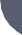 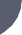 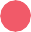 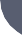 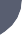 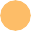 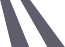 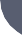 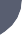 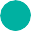 當我留意到自己情緒太高漲而未能平復時，我可以
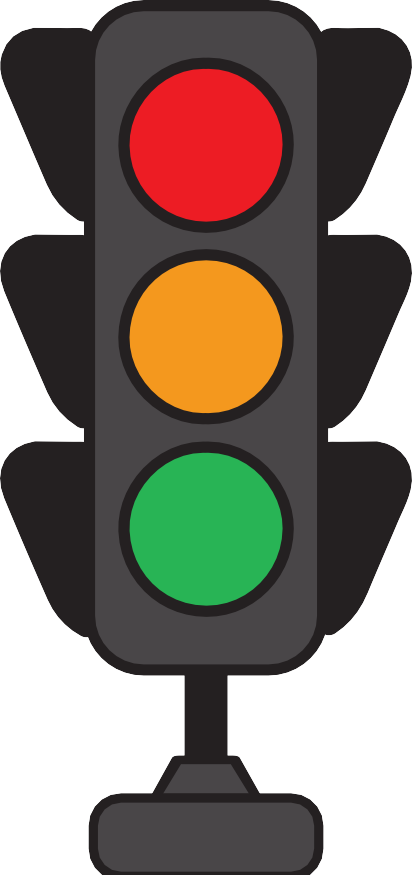 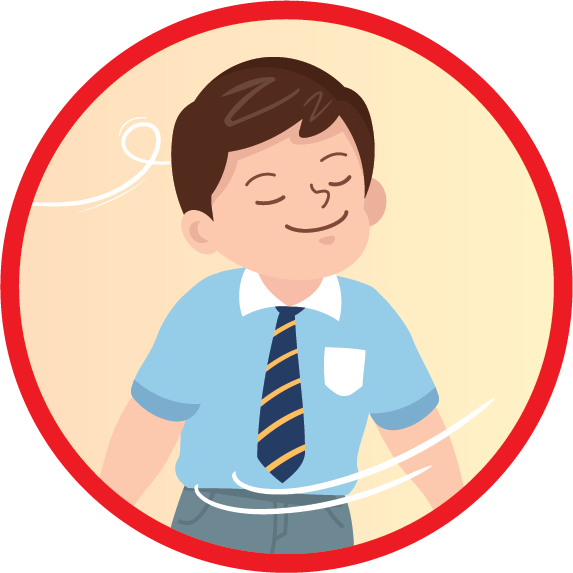 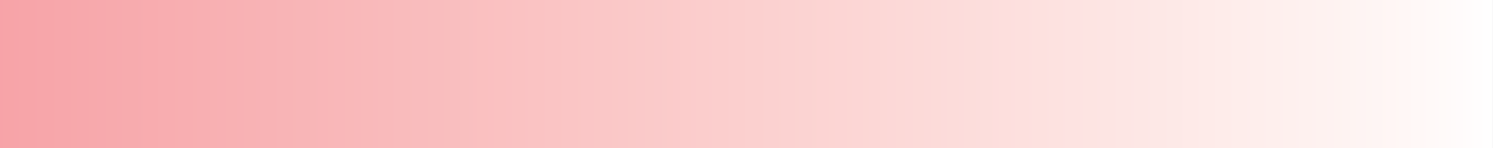 停
停一停，深呼吸
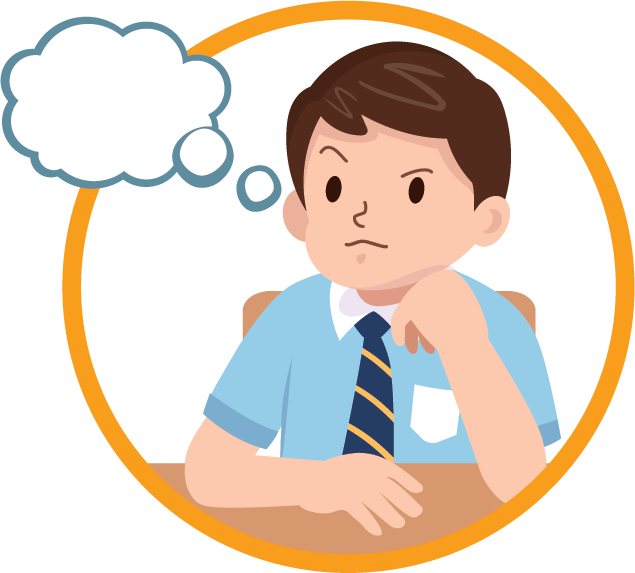 想
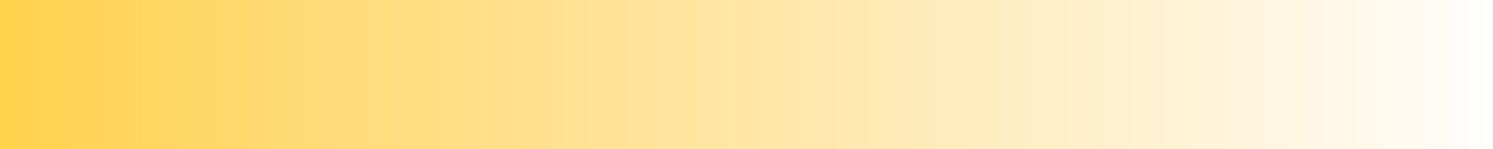 想一想，怎樣做
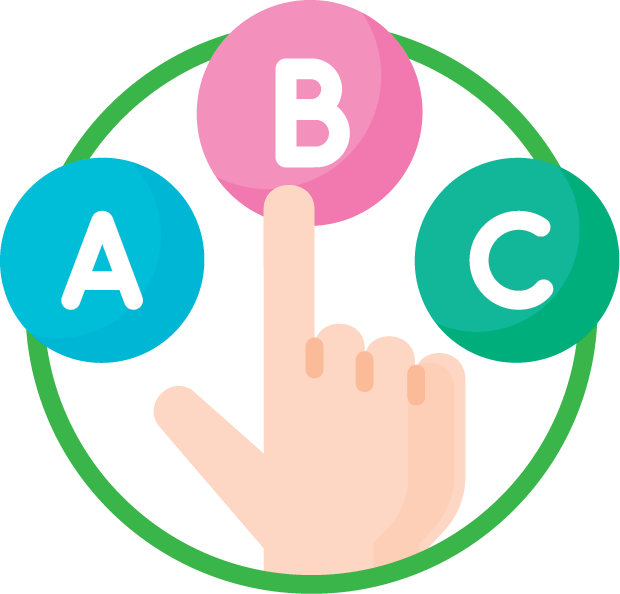 做
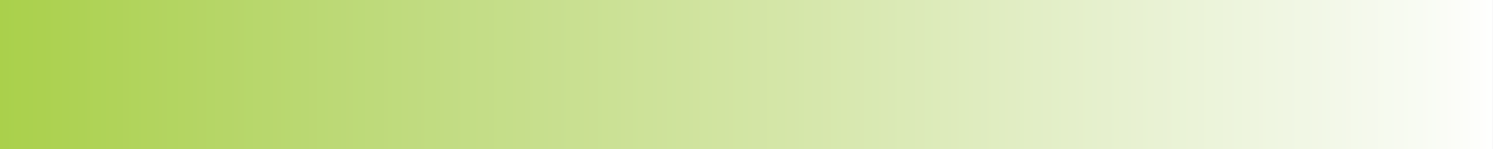 選擇效果最好的方法！
2
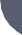 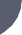 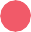 Red Light, Green Light, Stop, Think, Do.
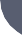 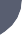 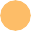 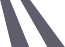 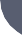 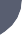 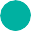 When I find my feelings go too strong and cannot calm down, I can …
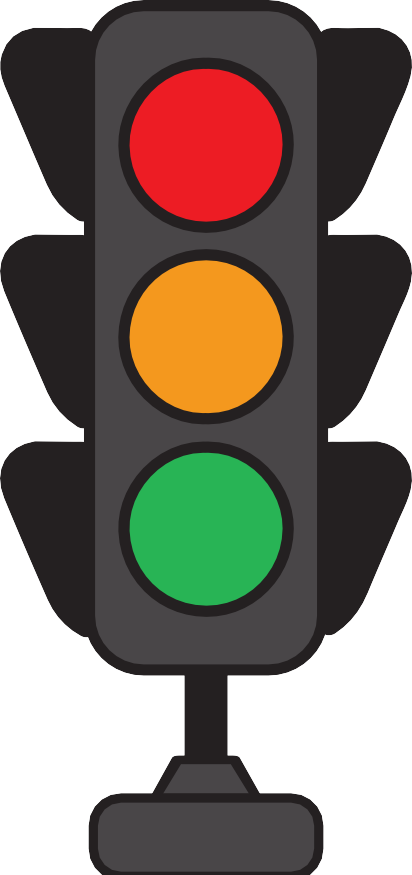 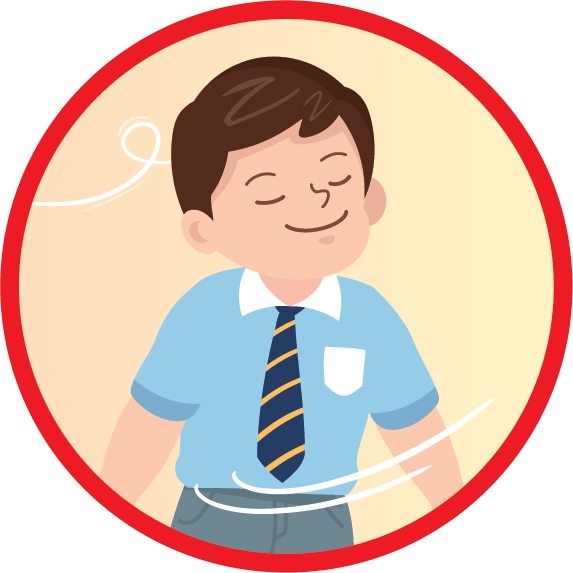 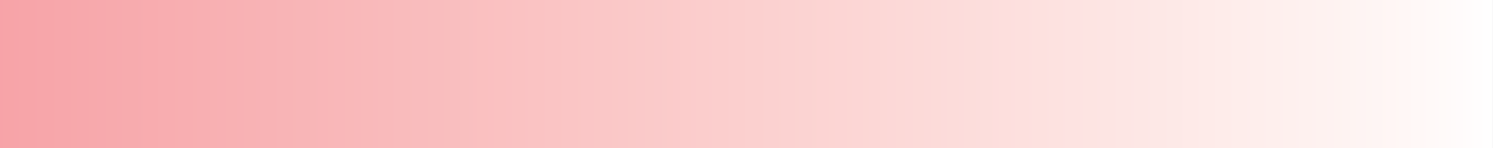 Stop and breathe.
Stop
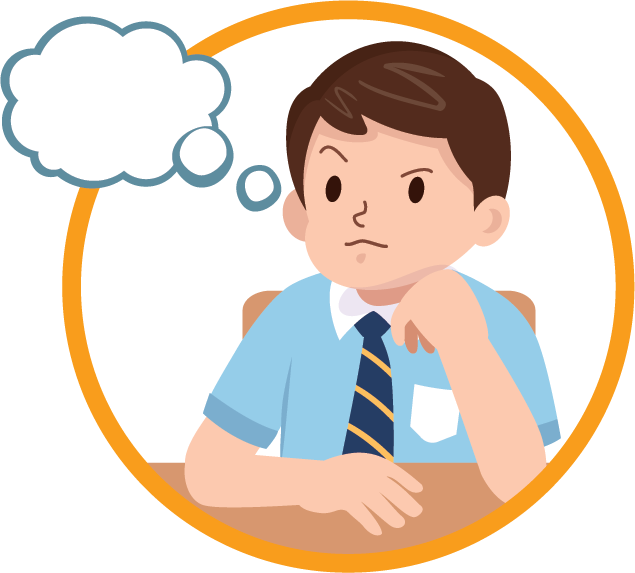 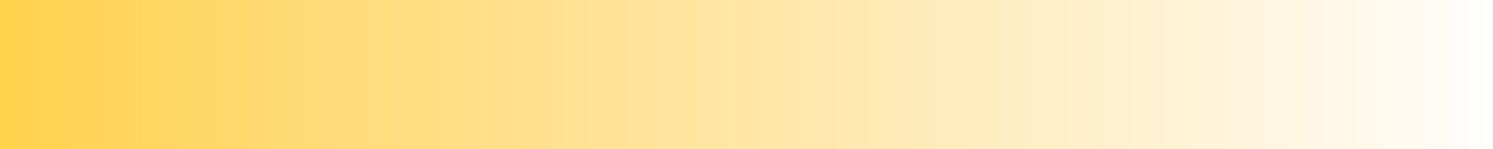 Think about what I can do.
Think
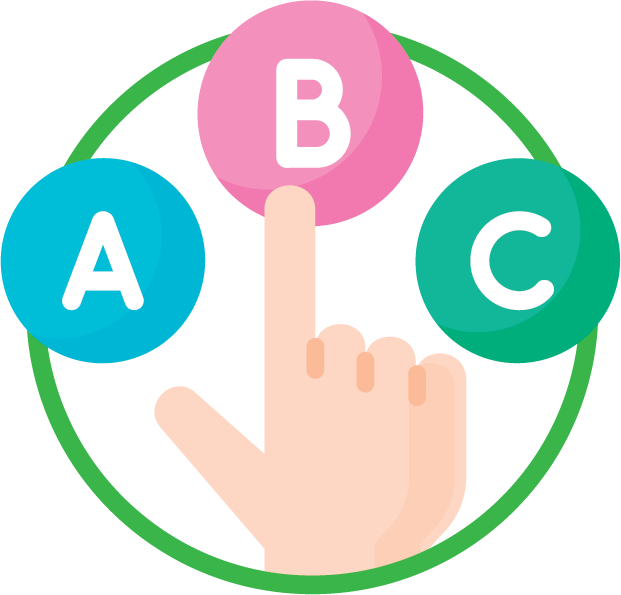 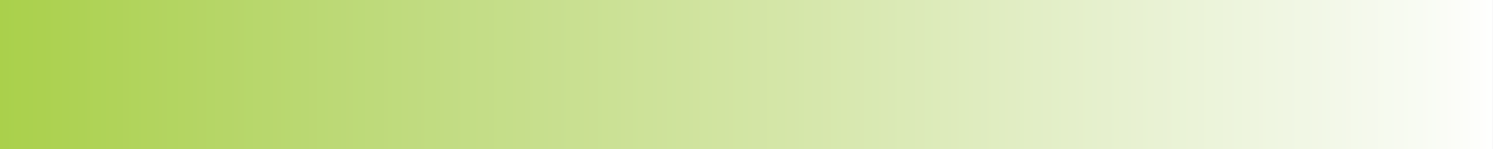 Select one with the best outcome!
Do
3